Deep Sea Creatures
https://www.youtube.com/watch?v=6N4xmNGeCVU
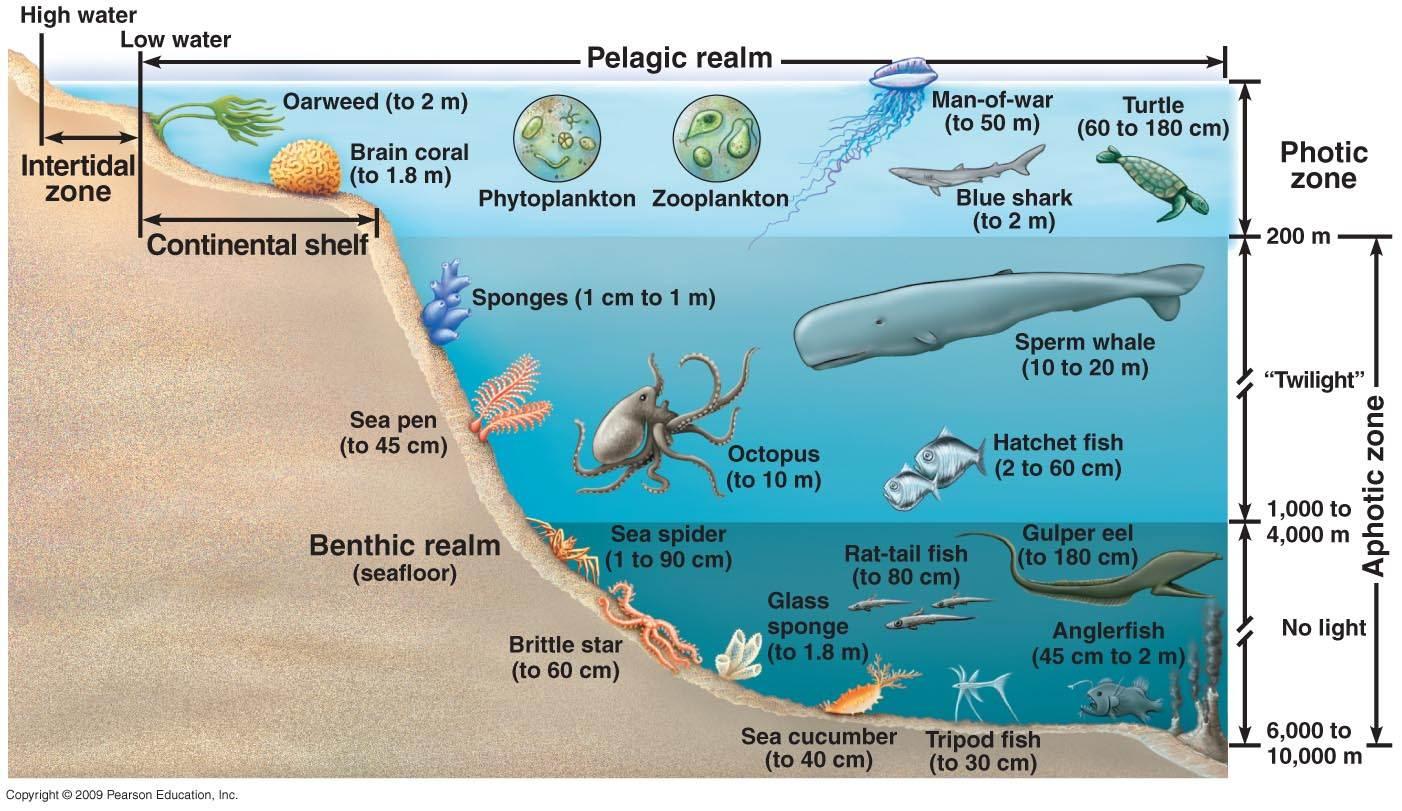 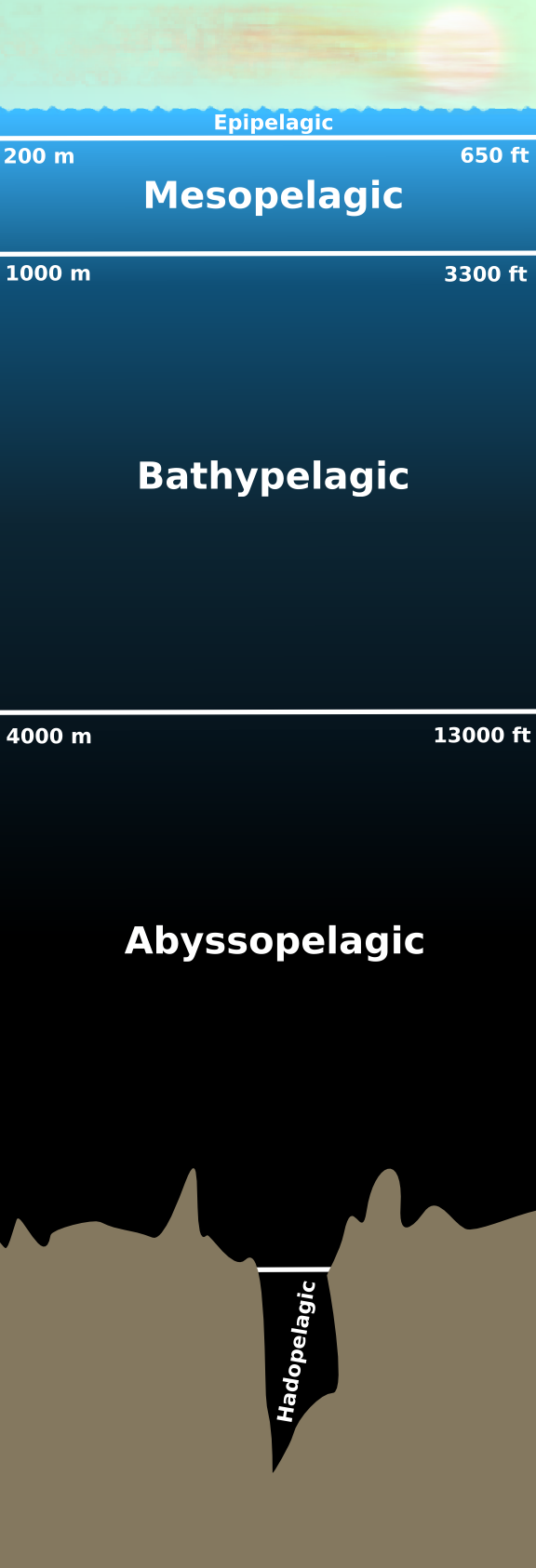 Put the sea creatures in the correct zone
Sperm Whale
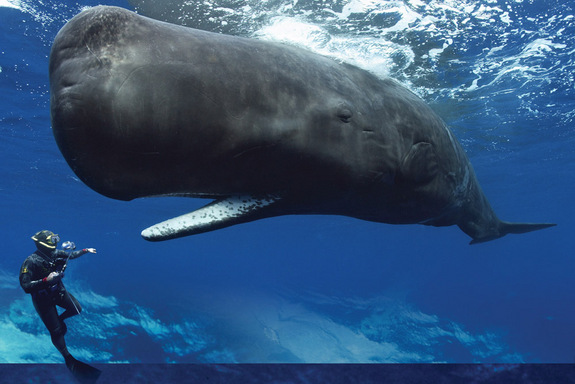 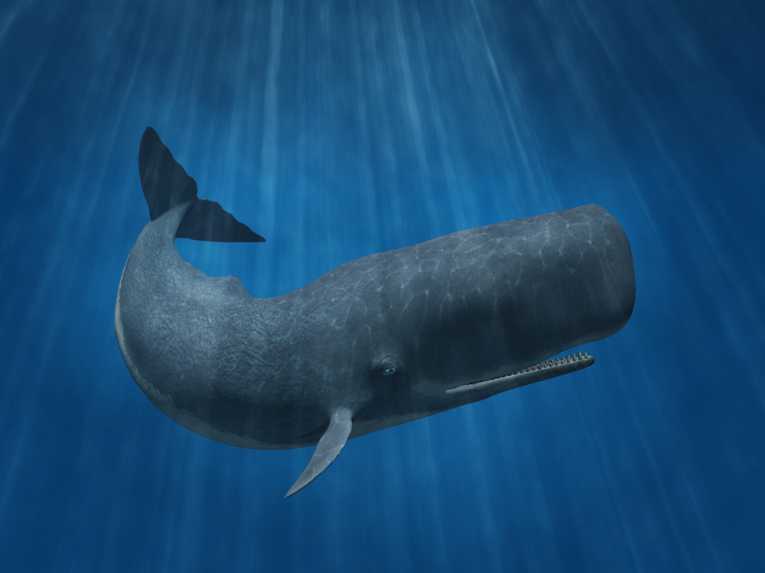 0 to 2,250m
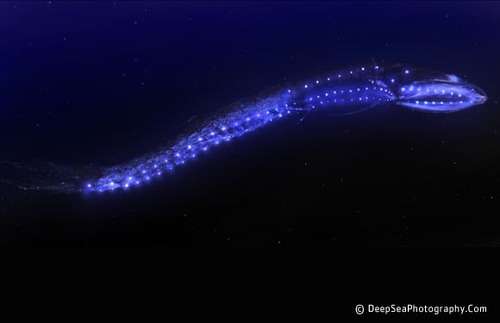 Lanternfish
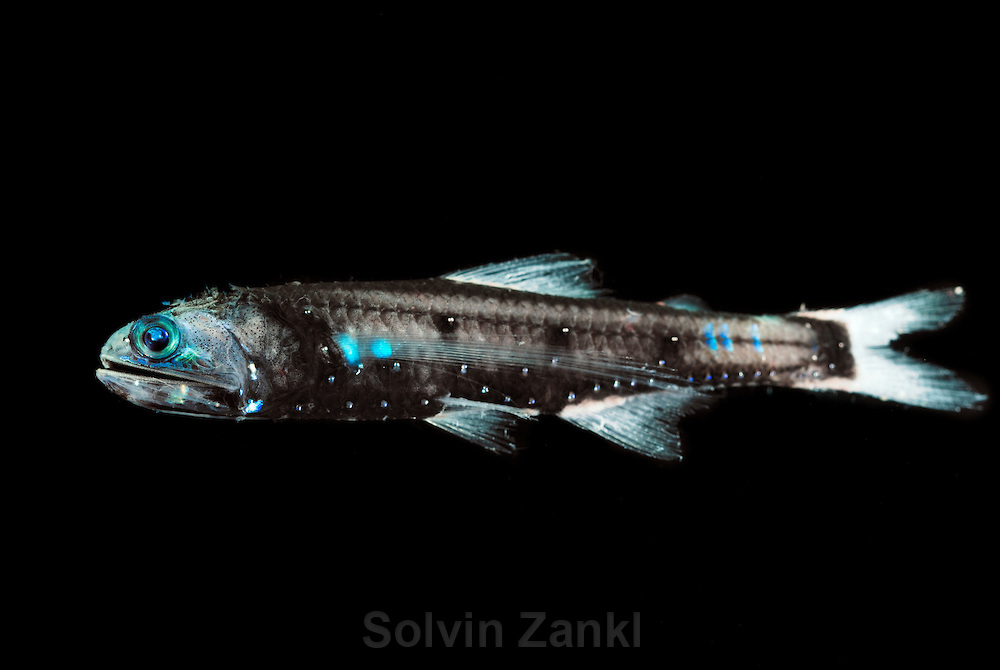 100m to 1,500m
Blobfish
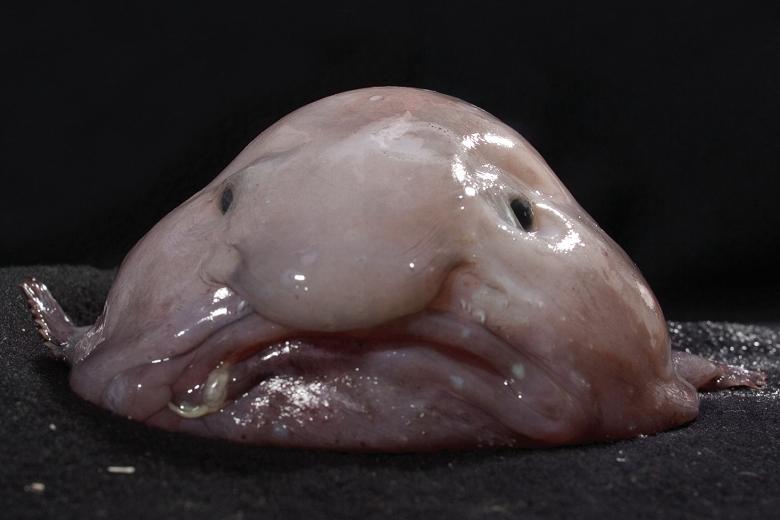 600m to 1,200m
Barreleye fish
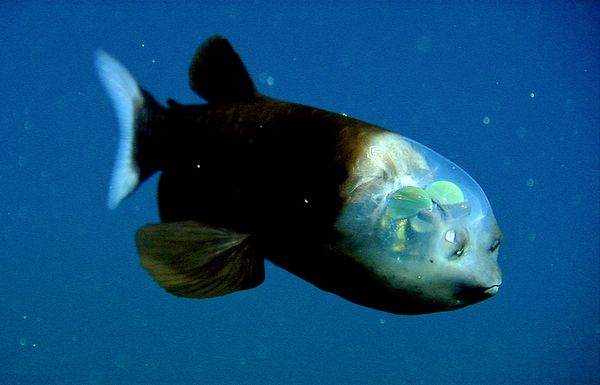 400m to 2,500m
Atlantic Wolffish
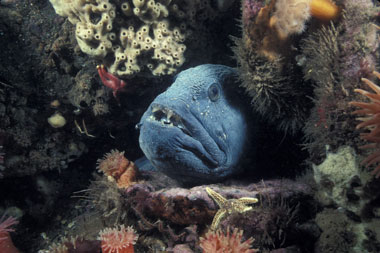 600m
Fangtooth
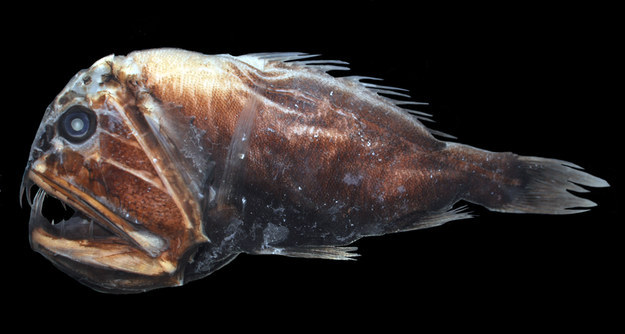 1,000m to 5,000m
Coelacanth
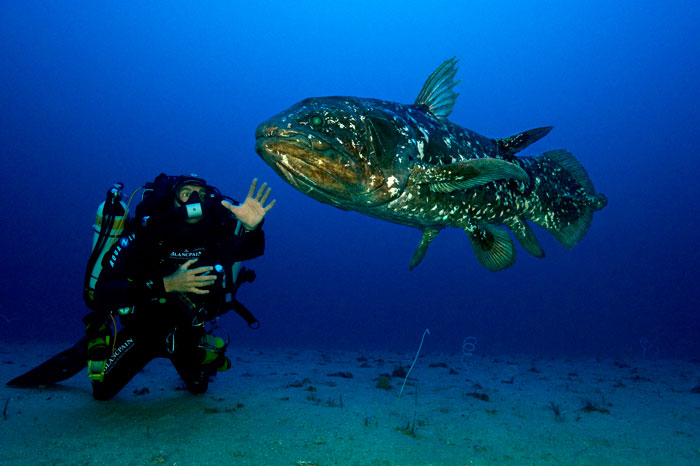 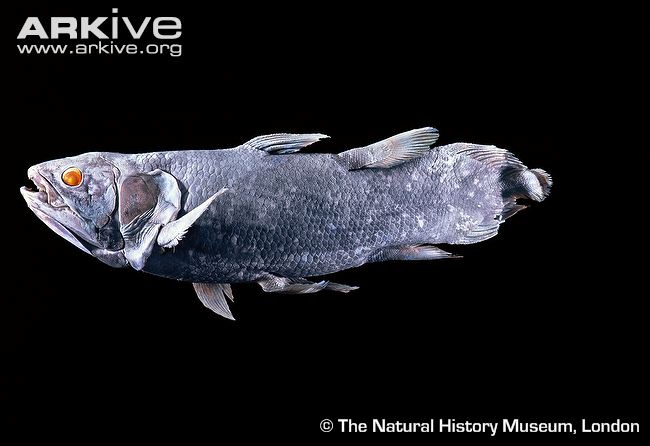 100m to 500m
Oarfish
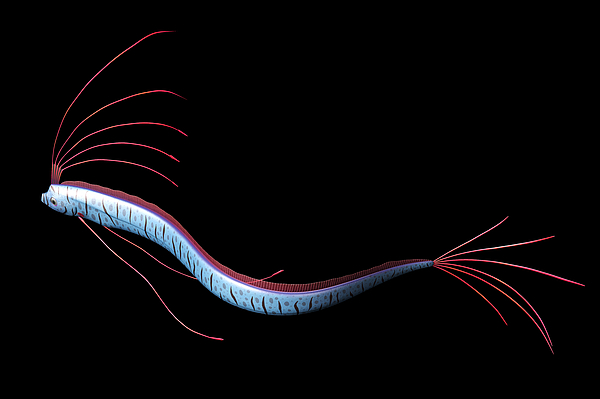 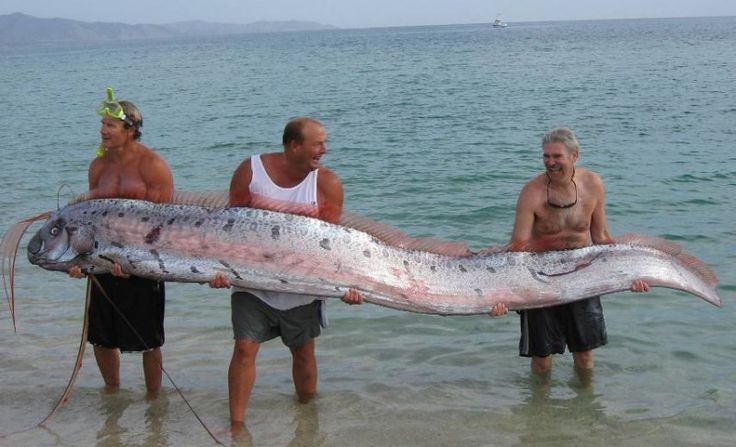 1,000m
Hatchetfish
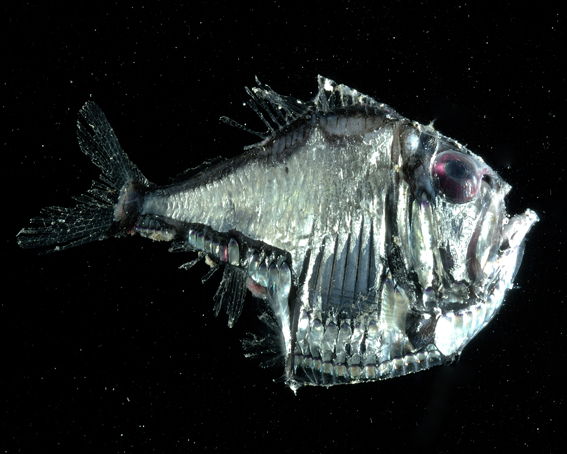 50m to 1,500m
Pacific Viperfish
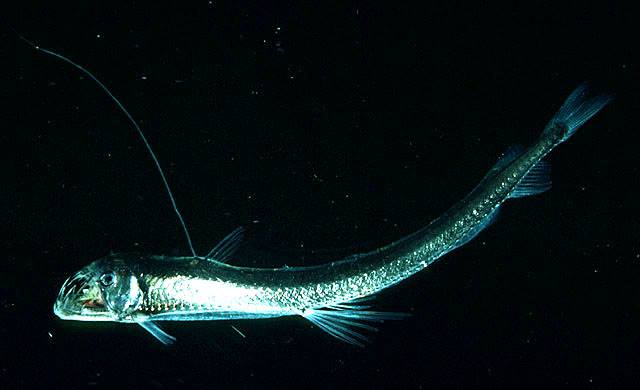 1,000m to 4,000m
Anglerfish
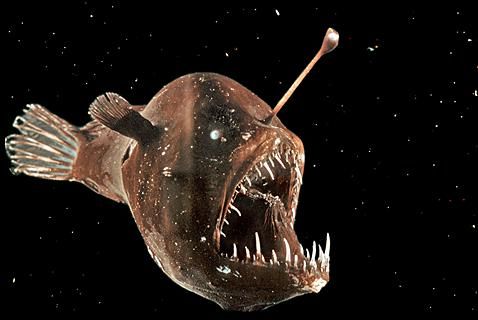 1,000m to 2,000m
Tripod Fish
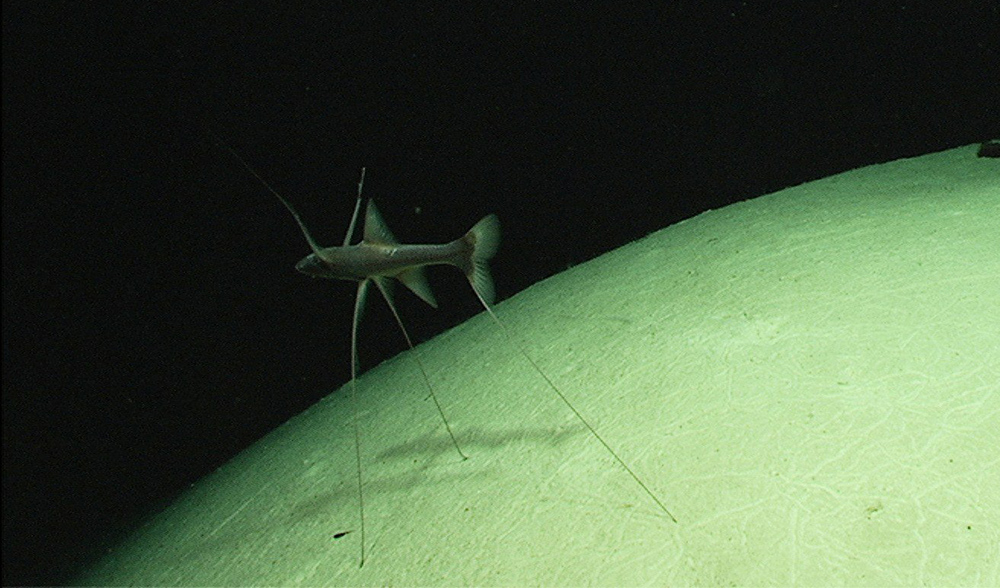 900m to 5,000m
6 Gilled Shark
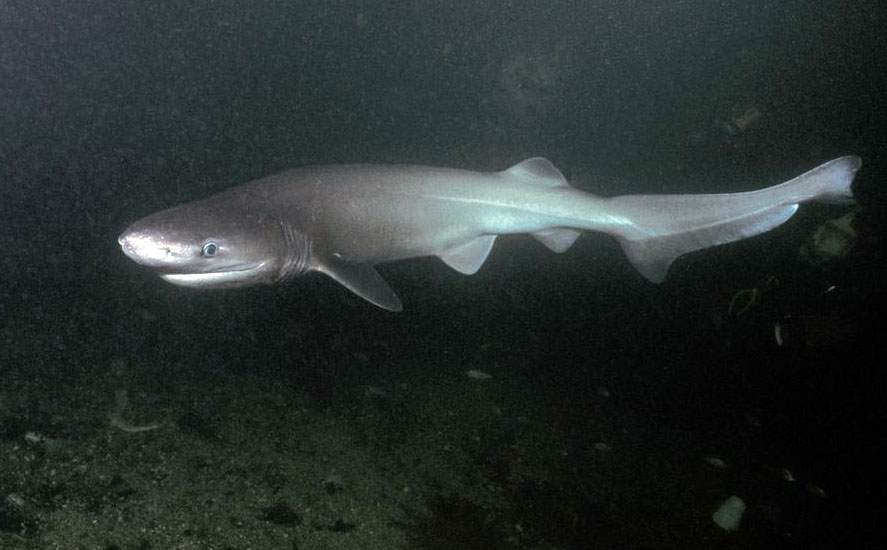 500m to 1,000m
Frilled Shark
50m to 1,500m
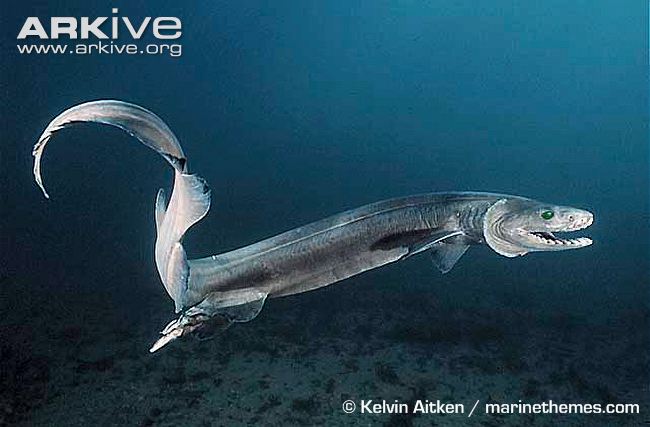 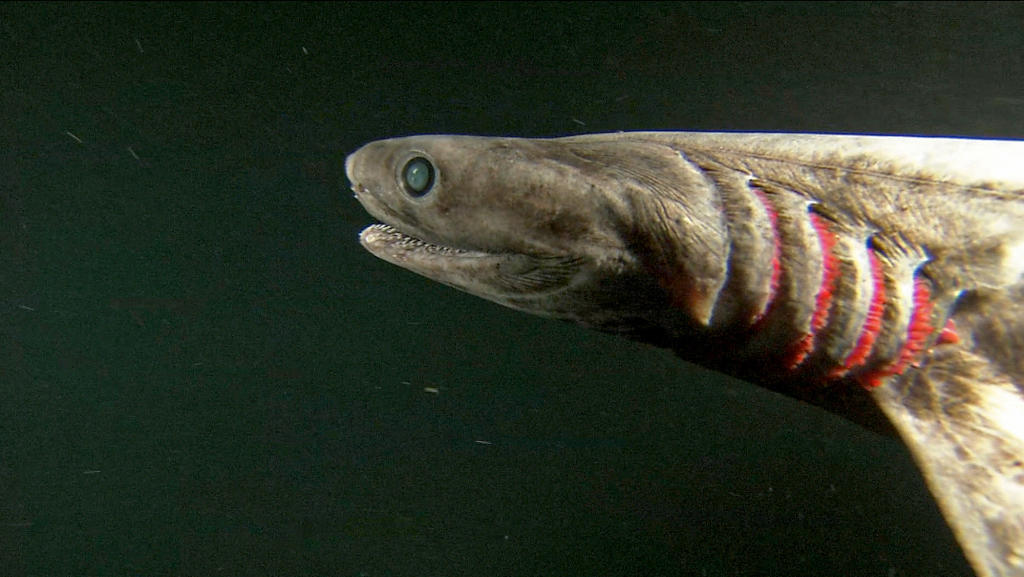 Goblin Shark
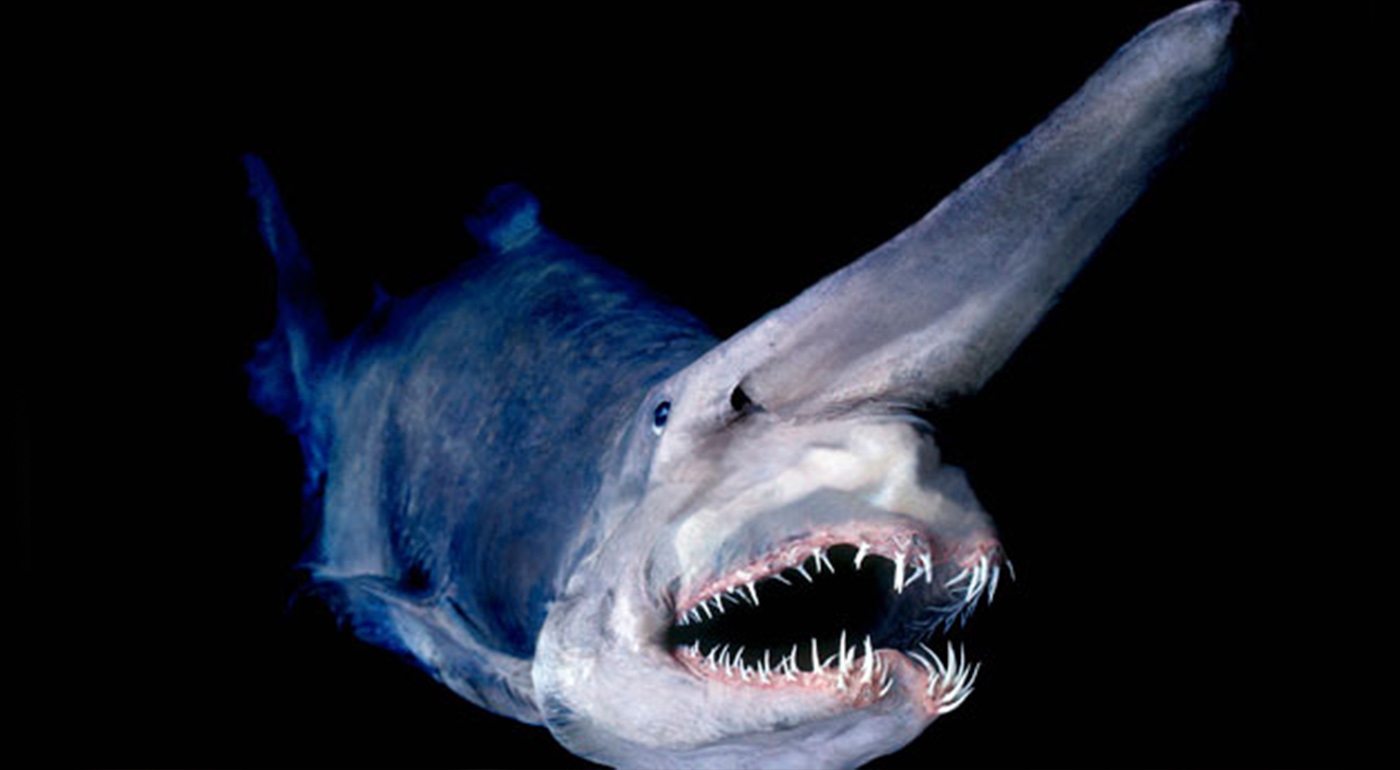 200m to 1,300m
Gulper Eel (Pelican Eel)
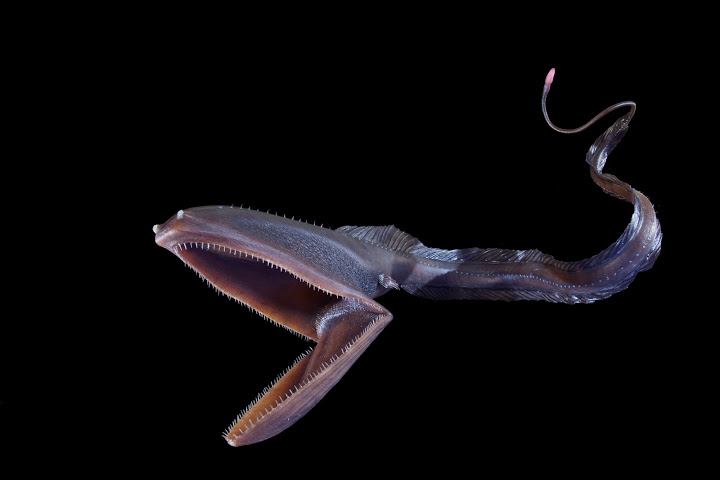 2,000m to 3,000m
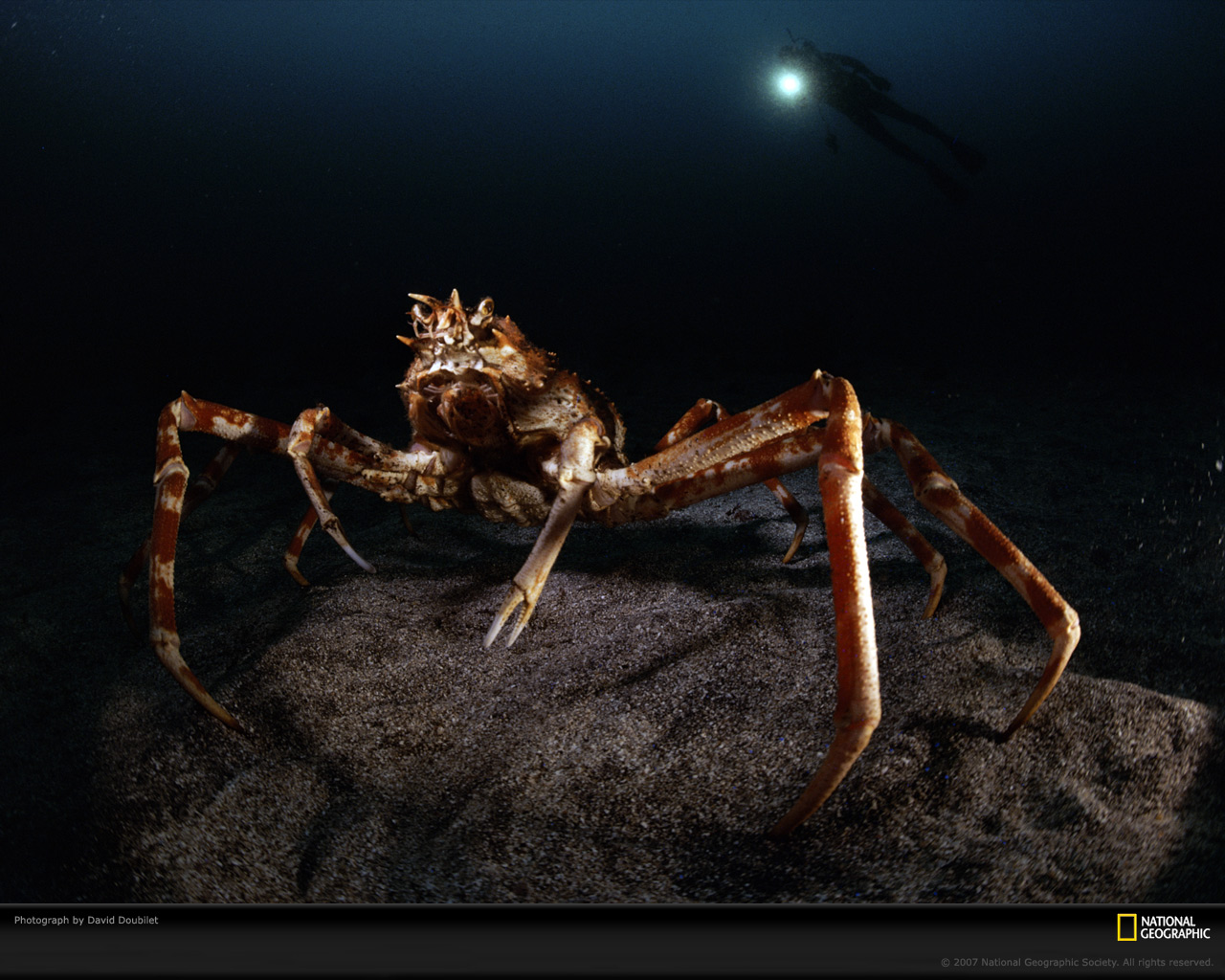 Giant Spider Crab
50m to 600m
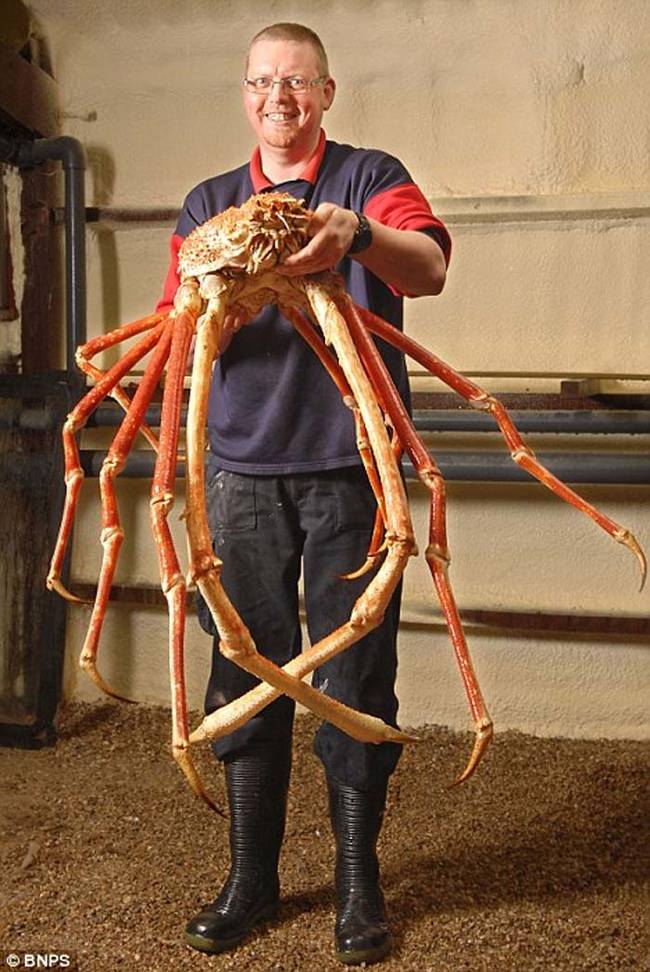 Yeti Crab
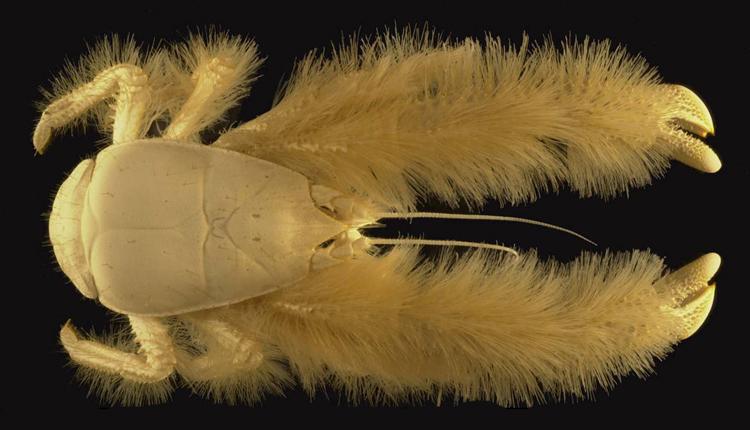 2,000m to 3,000m
Terrible Claw (Blind) Lobster
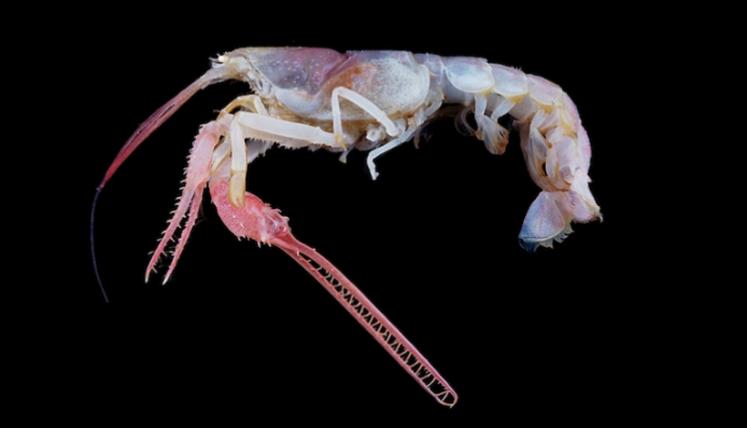 250m
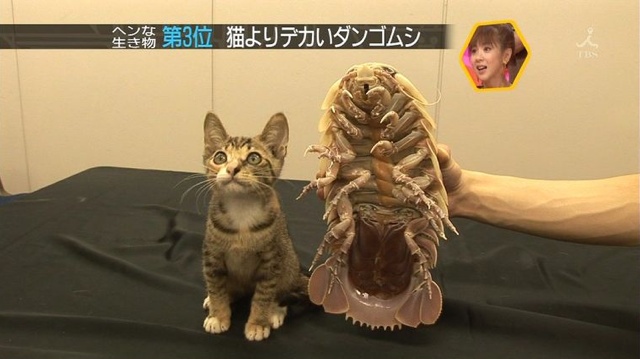 Giant Isopod
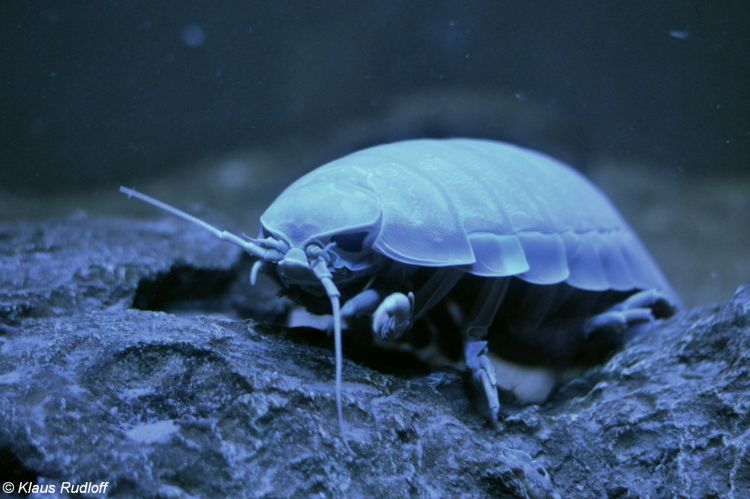 170m to 2,200m
Nautilus
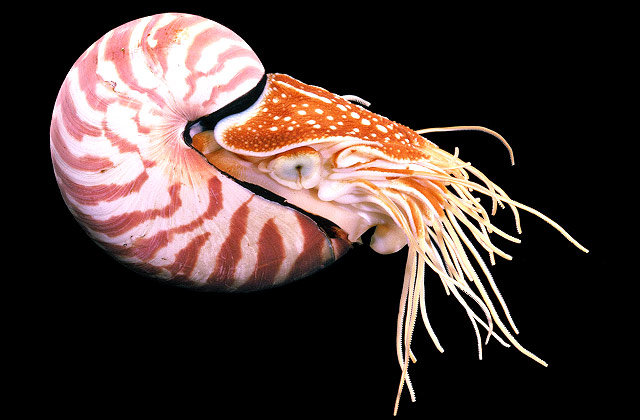 5m to 800m
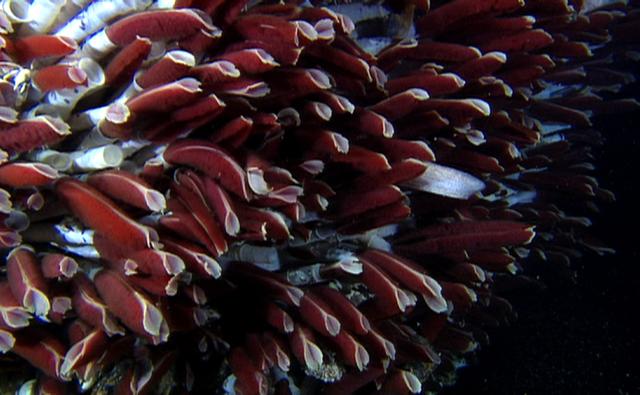 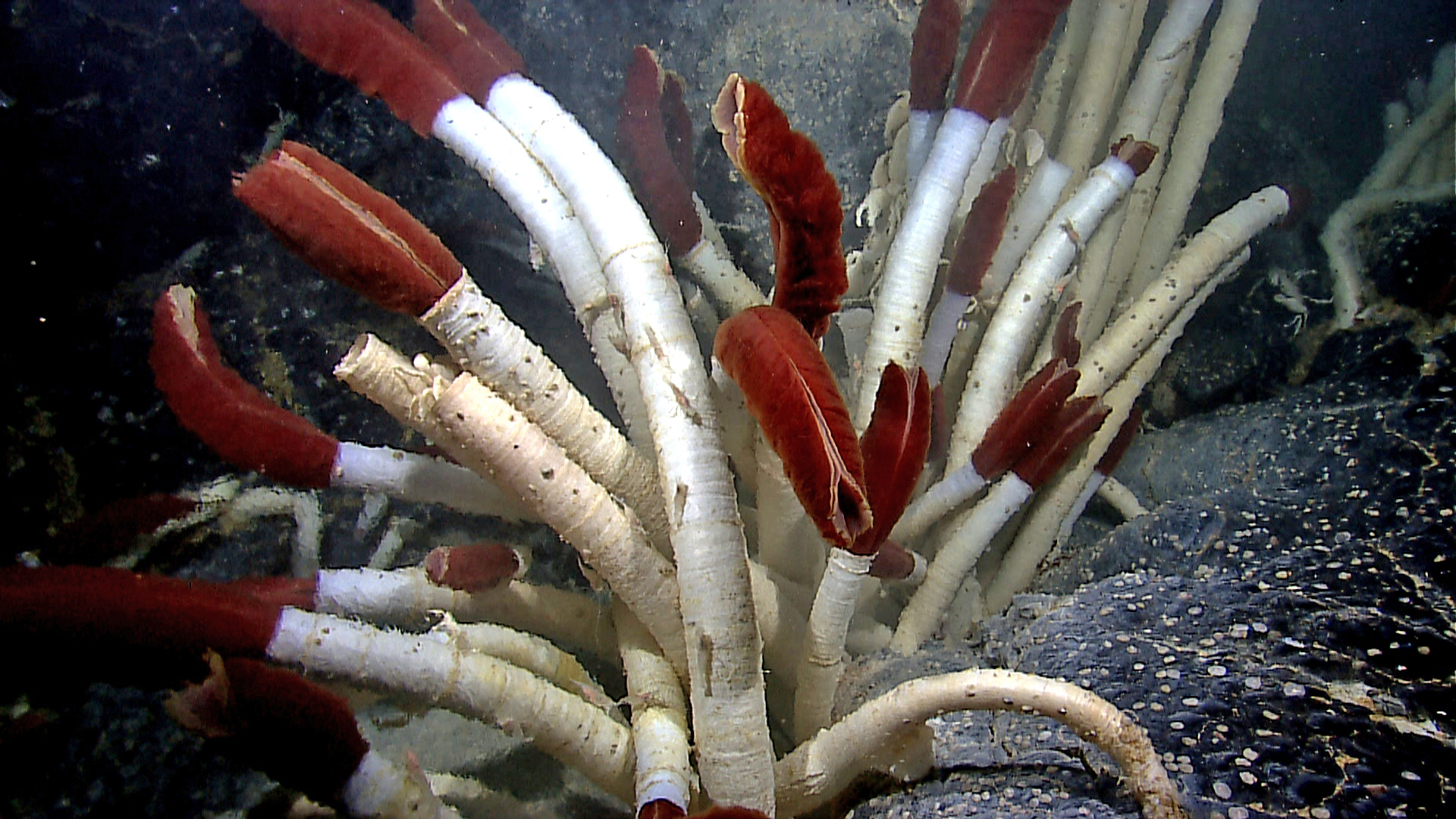 1,500m
Giant Tube Worms
Vampire Squid
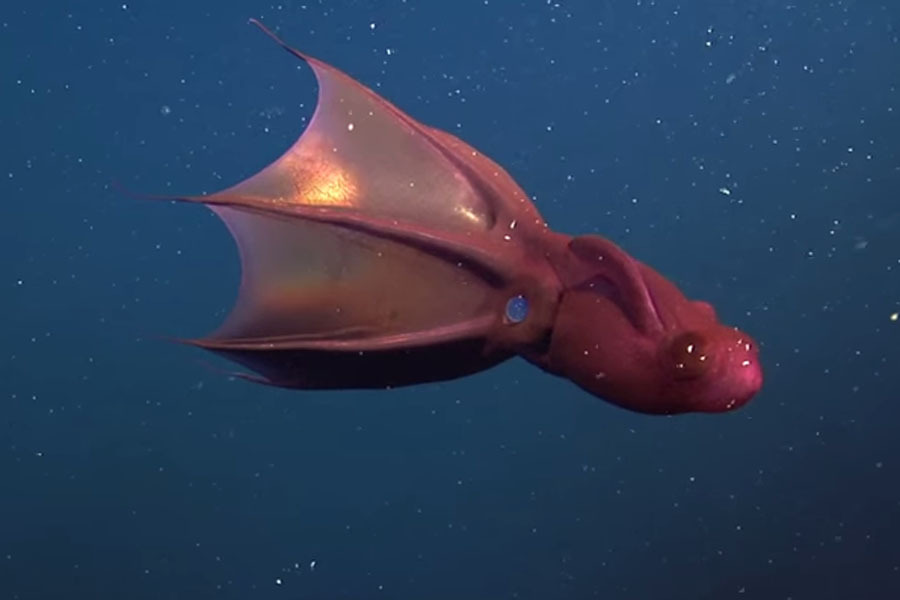 600m to 900m
Firefly Squid
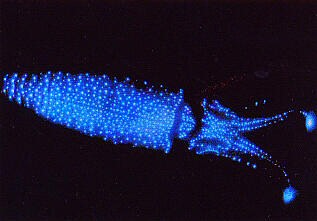 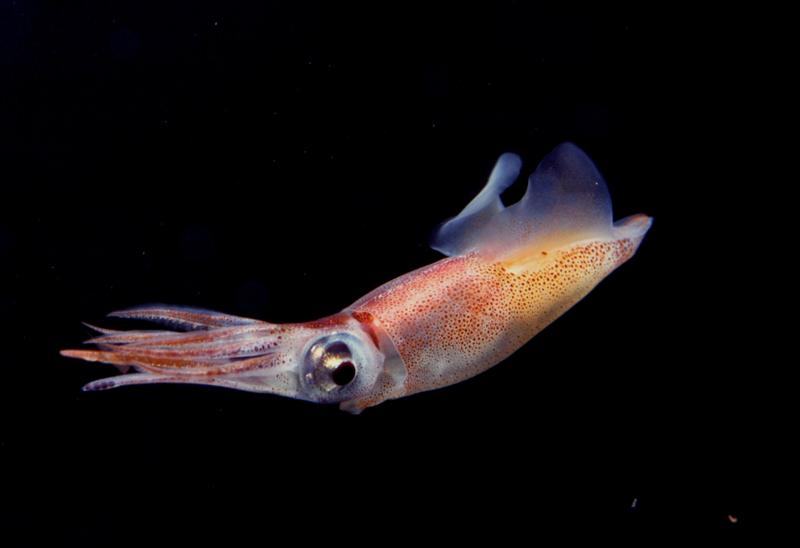 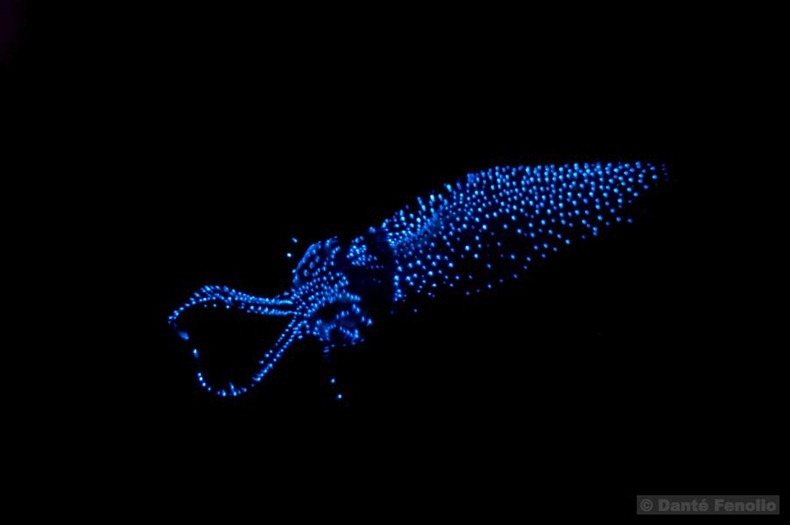 180m to 370m
Giant Squid
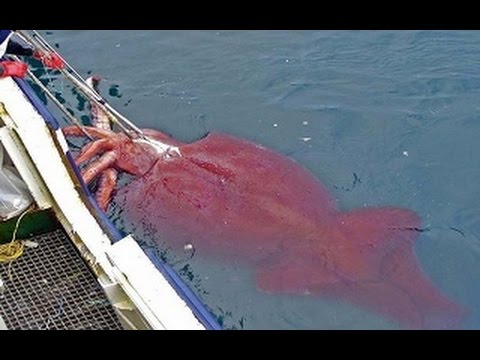 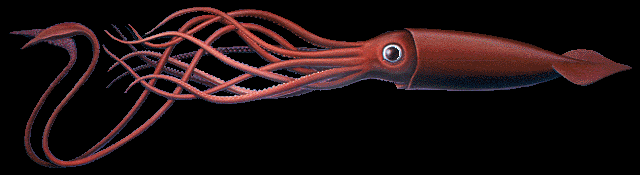 300m to 1,000m
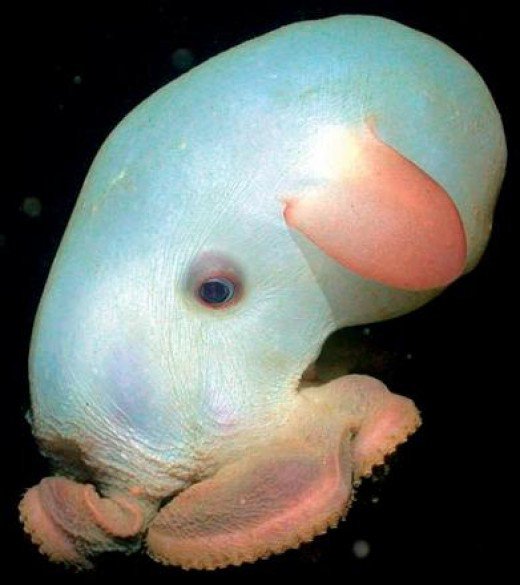 Dumbo Octopus
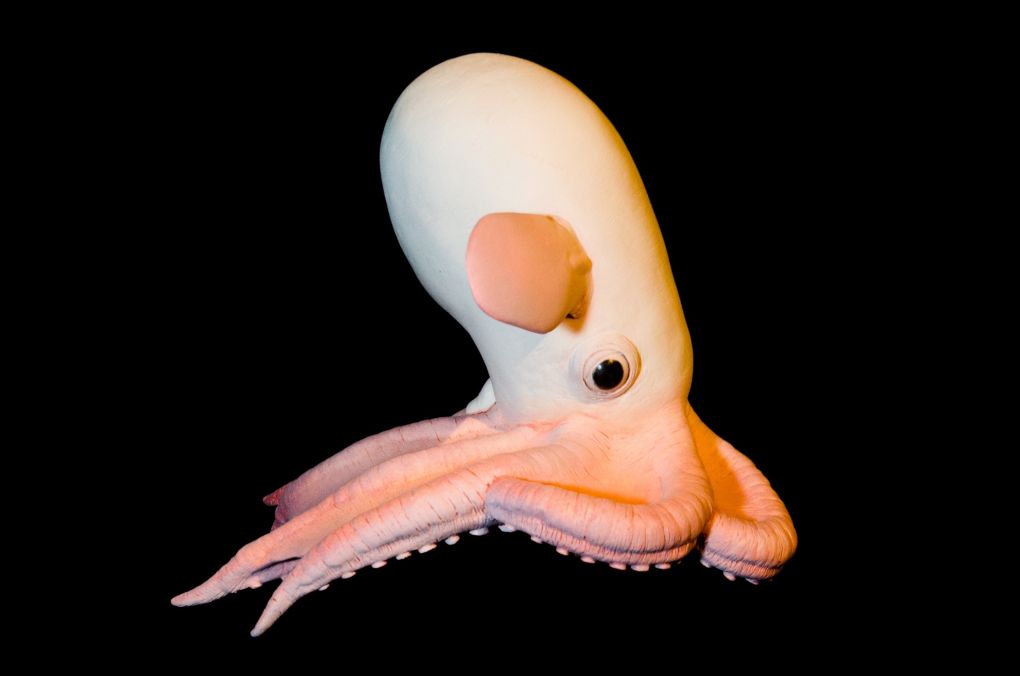 3,000m to 7,000m
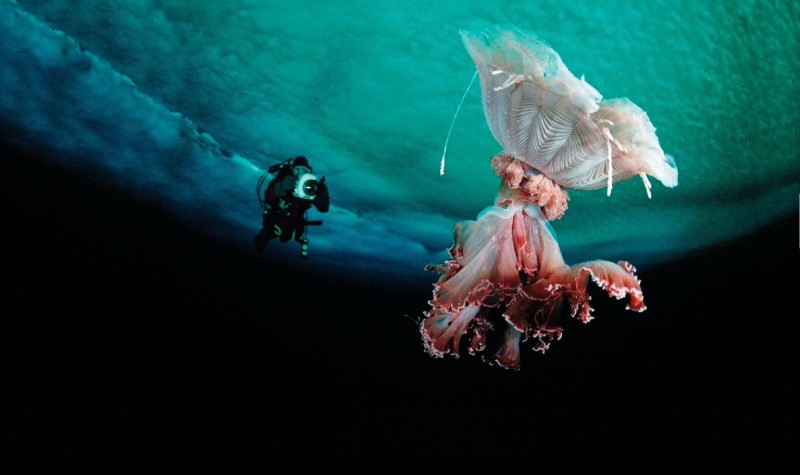 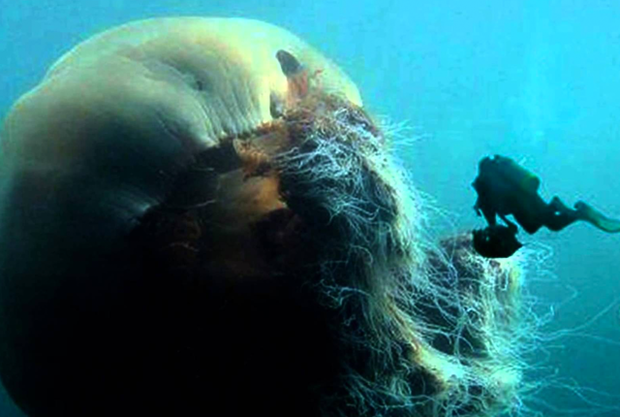 Jellyfish
0 to 9,000m
Identify the Sea Creatures
http://www.seasky.org/deep-sea/deep-sea-menu.html
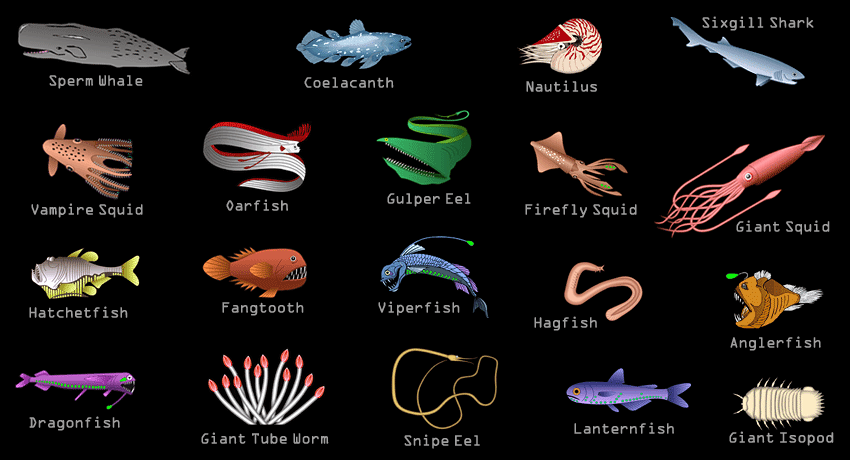 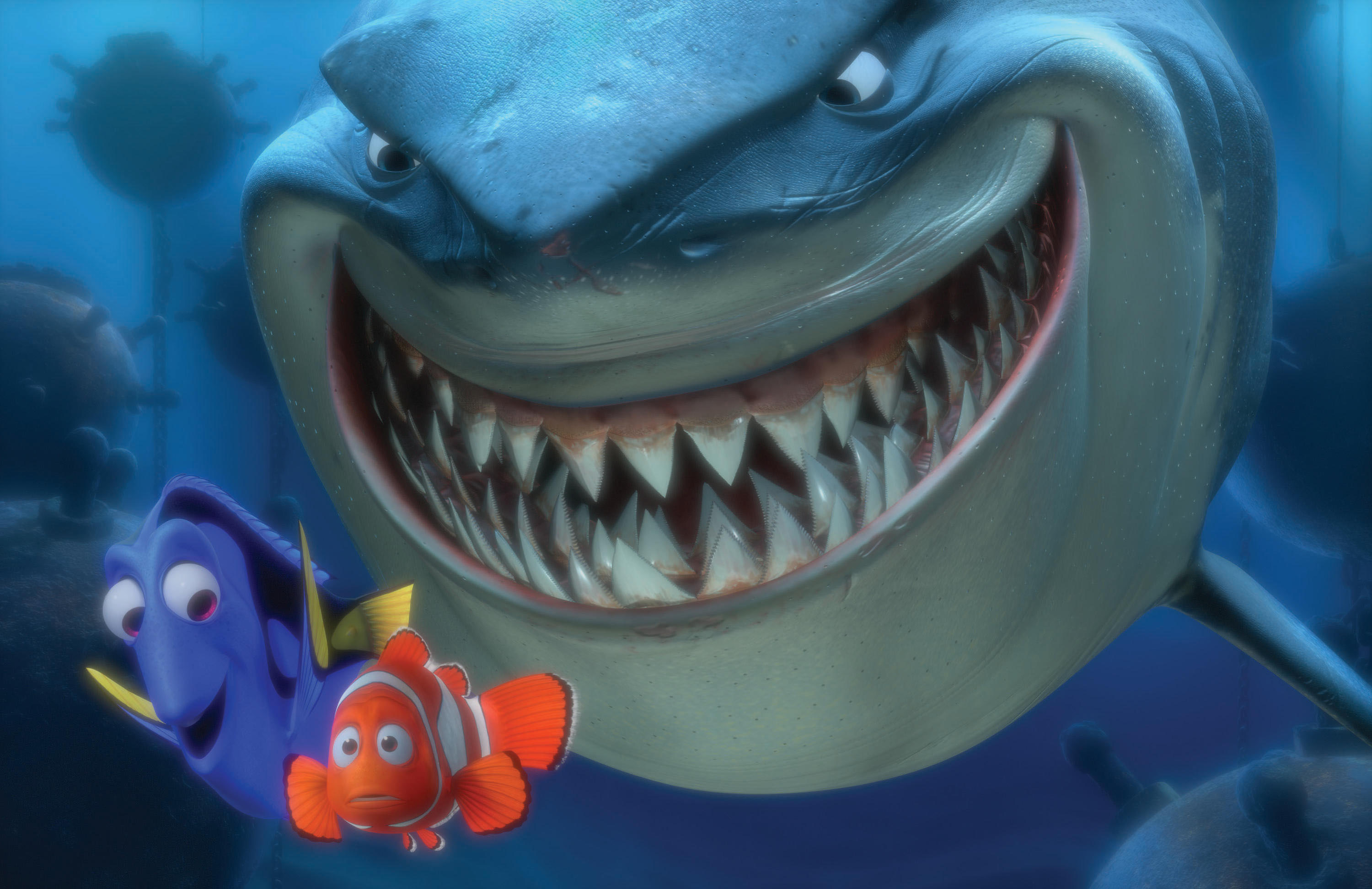 Nemo
https://www.youtube.com/watch?v=y9ZgTXDJb0U
Some Deep Sea Creatures
https://www.youtube.com/watch?v=KEjU6RhoSGU